YOUR TEXT
Click here to add your text. Click here to add your text.
1
2
YOUR TEXT
Click here to add your text. Click here to add your text.
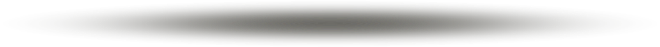 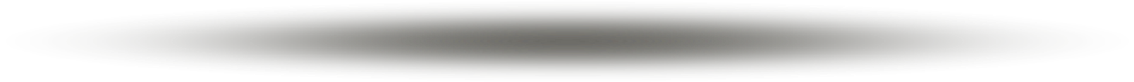 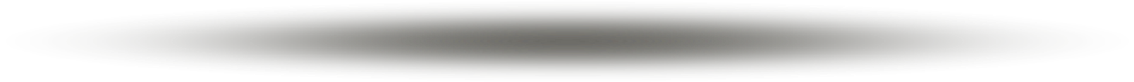 3
Click here to add your title
YOUR TEXT
Click here to add your text.
[Speaker Notes: 使用方法：【更改文字】：将标题框及正文框中的文字可直接改为您所需文字【更改图片】：点中图片》绘图工具》格式》填充》图片》选择您需要展示的图片【增加减少图片】：直接复制粘贴图片来增加图片数，复制后更改方法见【更改图片】【更改图片色彩】：点中图片》图片工具》格式》色彩（重新着色）》选择您喜欢的色彩下载更多模板、视频教程：http://www.mysoeasy.com]